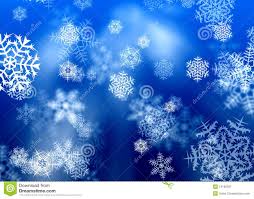 Презентація до уроку літературного читання
Образи зими  у віршах  Ліни Костенко 
«Баба Віхола»,  «Пряля»
Підготувала 
Вчитель початкових класів
Збаразької ЗОШ І-ІІІ СТ. №1
Попельовська Наталія Олегівна
Сонечко всміхається, 
    Дарує всім добро,
    Щоранку прокидається
    І зігріва теплом.

    У класі станем дружно ми
    І посміхнемось всім.
    Добро і радість між  людьми 
    Ми принесемо у  наш дім.
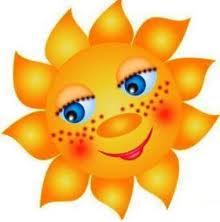 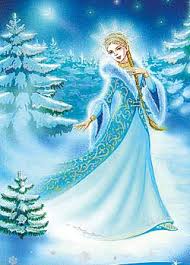 Пролетіли в трійці коні скакуни,
           У санях повезли дівчину вони.
           Має біле личко дівчина чудова,
           Рукавом махнула – у дерев обнова.
           Все навкруг іскриться, все переливається.
           Білокоса дівчина дітям усміхається.
           Ви ж часу не гайте, швидко відгадайте:
           Що за трійка мчалась?
            Як дівчина звалась?
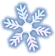 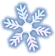 ЗИМА
сніжна
люта
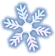 красива
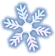 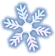 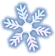 чудова
чарівна
холодна
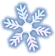 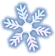 казкова
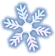 срібна
сумна
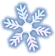 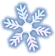 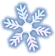 білосніжна
морозна
весела
Кружляють вальс сніжинки ніжні  .
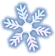 Кружляють вальс сніжинки ніжні  !
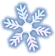 Кружляють вальс сніжинки ніжні ?
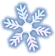 ЧИСТОМОВКА
Ок - ок - ок-           цікавий  буде  в  нас…………урок.
Ень - ень - ень-     у зимовий  гарний  ………….день.
  Ас- ас - ас-             дуже  в  нас  розумний ……клас.
 Уть - уть - уть-           нас  цікаві  твори ………..ждуть.
СКОРОМОВКА
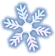 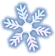 Метіль, метіль, метелицяМетляючи,  метелиться.Мете,  мете,  метелитьсяМетеликів  метелиця.
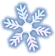 Сніговий замет
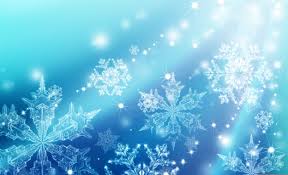 сніг
зима
 хмара
 холодна
 сніжинка
  метелиця
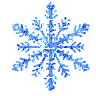 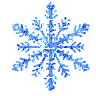 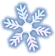 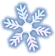 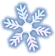 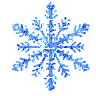 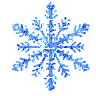 Полічи сніжинки
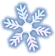 На дуби і на ялинки
тихо падають сніжинки:
одна сніжинка, дві сніжинки...
Три сніжинки, чотири сніжинки, п'ять сніжинок...
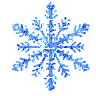 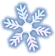 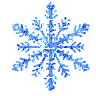 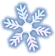 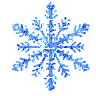 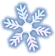 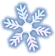 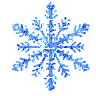 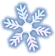 Катання на санчатах
лід                                              сніг                                           ріка
  зима                                      	мороз                                         вітер
 хмара                                           холодок                                      земля
холодна                                	сніжок                                        віхола
  метелиця                               	 снігопад                                     заметіль
     сніжинка                                 	   хурделиця                                  хуртовина
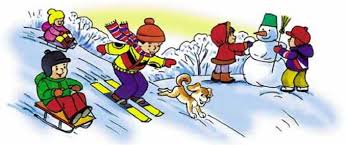 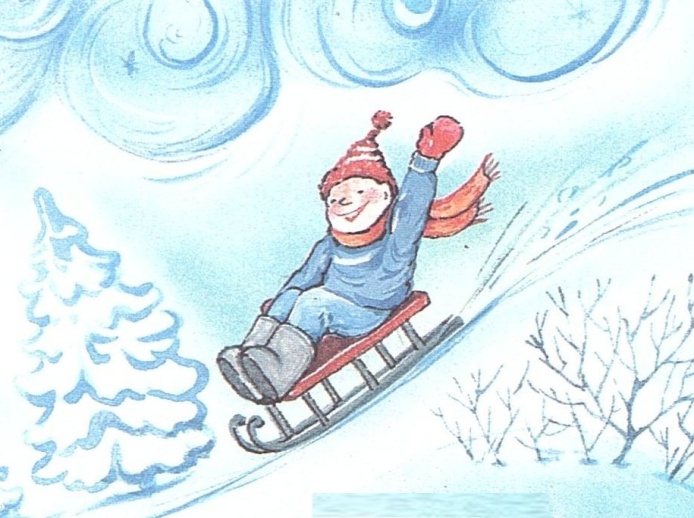 Склади слова
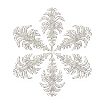 З  і  Ь  г  И         Н   с  М
 О  К  н  А
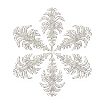 С з Н а К м  Ж е  І т О
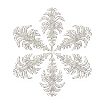 х І е І л у Н  р я ц Й
Народилась 
              Ліна Василівна  Костенко  19 березня 1930 року в містечку  Ржищеві  на Київщині в учительській сім’ї.
    З 6 років жила в Києві. Тут ще зовсім дівчатком застала її війна, яка залишила глибокий слід у дитячій душі.
 Писати вірші почала з дитинства, друкуватись – з 
16 років. 
	Для дітей вона видала збірку «Бузиновий цар».
Ліна Костенко
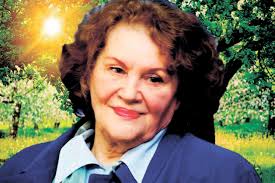 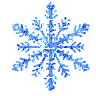 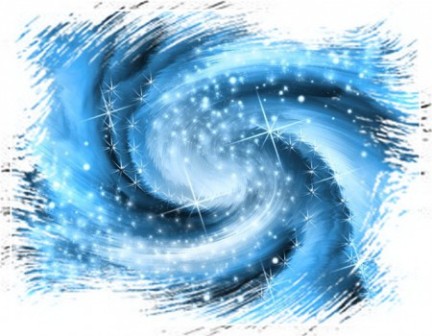 Тлумачний словник
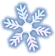 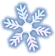 Віхола – снігова буря, сильний вітер перемінного напрямку,   вітер зі снігом.
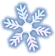 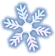 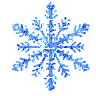 МЕТЕЛИЦЯ
ХУГА
ЗАВІЯ
СНІГОВІЙ
ЮГА
ЗАМЕТІЛЬ
ЗАВІРЮХА
Словничок
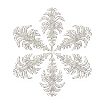 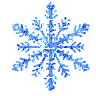 ВІХОЛА
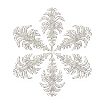 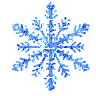 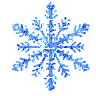 Довідкове бюро
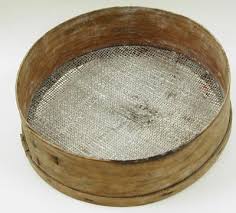 сито
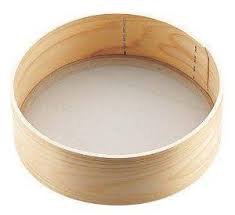 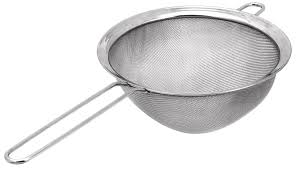 решето
ситечко
Читання в особах
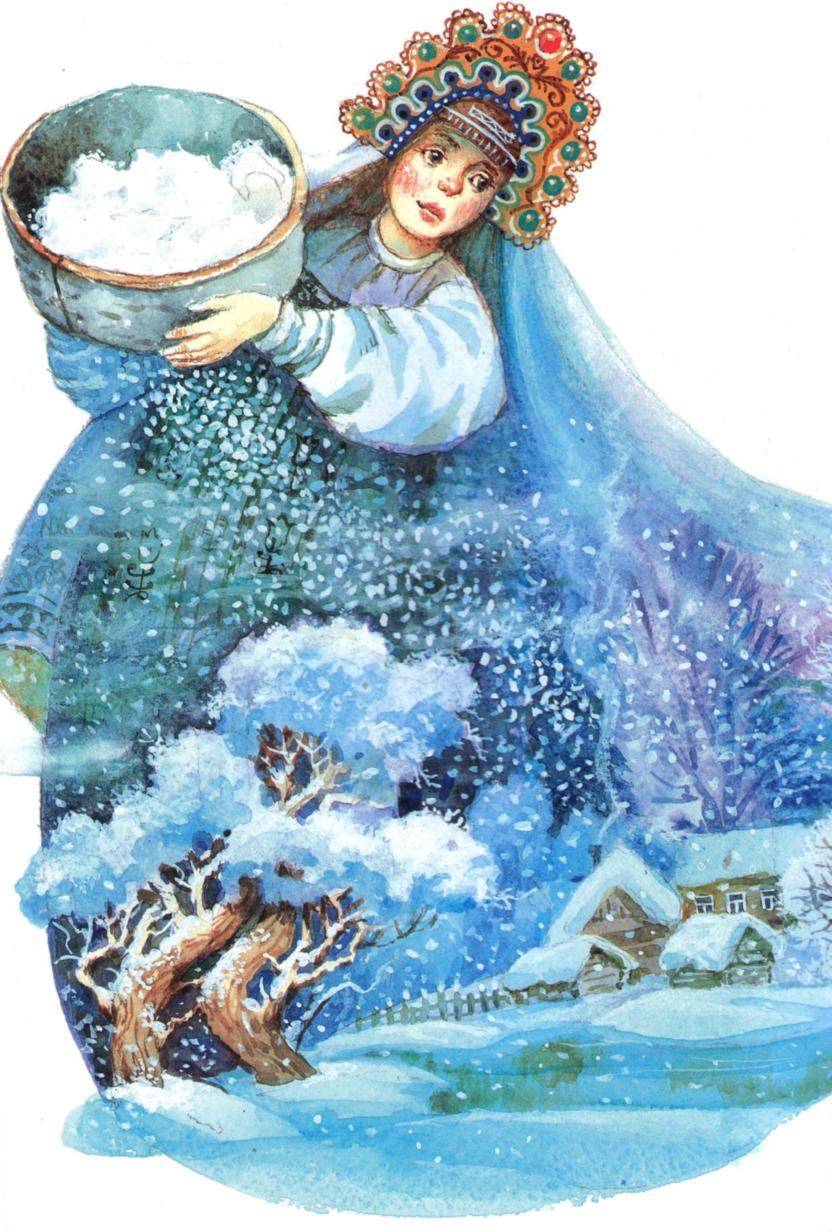 БАБА 
ВІХОЛА
Екологи
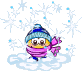 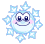 Сніг зберігає тепло землі, накопичене влітку, не даючи загинути рослинам і дрібним тваринам.

Снігове покривало знижує 
навколишню температуру повітря .

Снігова ковдра поглинає звук, бо пухирці повітря послаблюють вібрації. 

Сніг сворює необхідний запас вологи, для весняного пробудження природи.
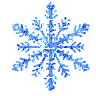 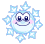 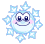 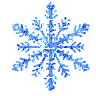 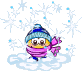 Читання «Сніжинка»
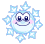 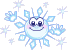 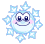 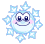 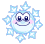 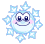 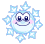 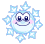 Художня галерея зими
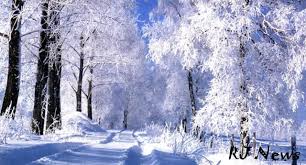 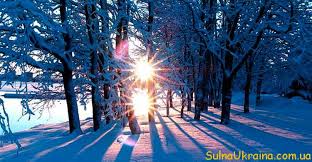 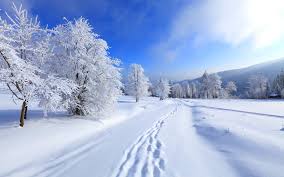 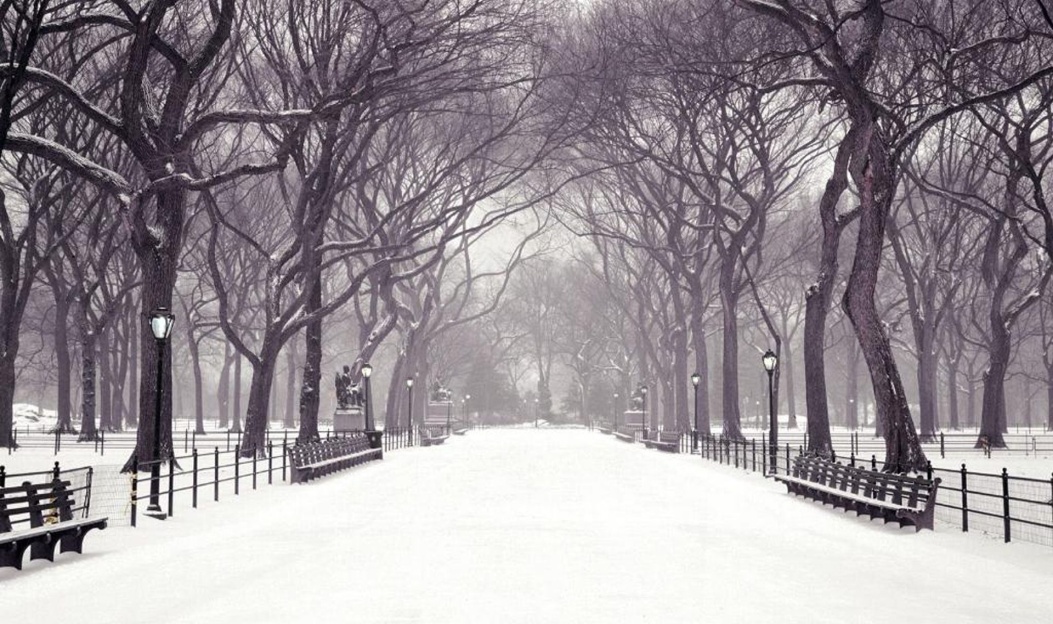 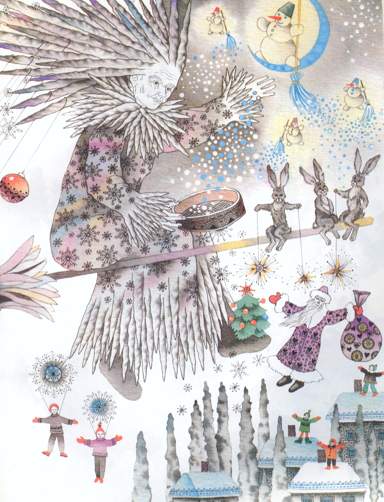 Художники
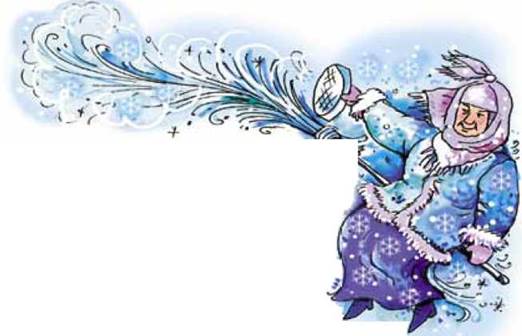 Розгляньте
малюнки 
віхоли.
Чи такою ви уявляли її ?
Фізкультхвилинка
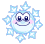 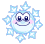 Танець сніжинок
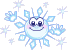 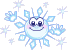 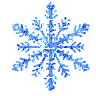 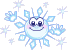 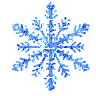 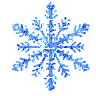 Народознавці
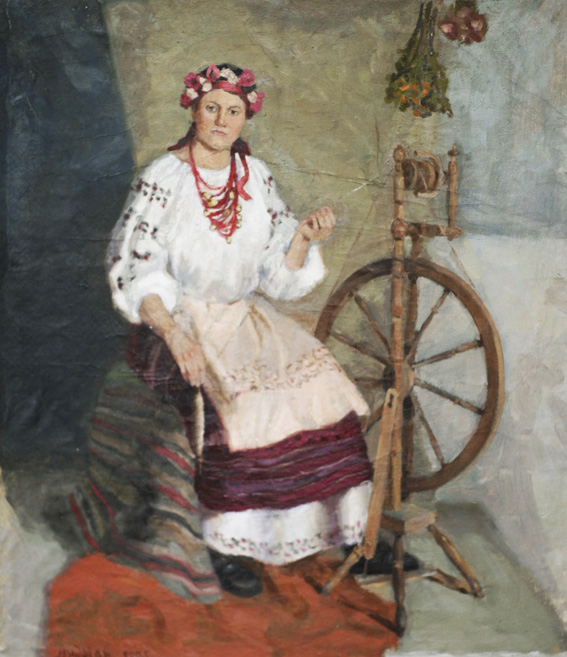 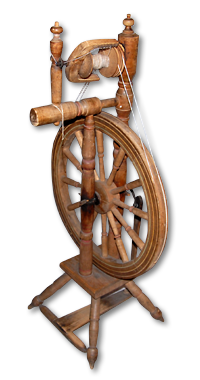 Пряля - жінка, яка пряде ручним способом на прядці.
Прядка - хатній верстат, призначений для ручного прядіння.
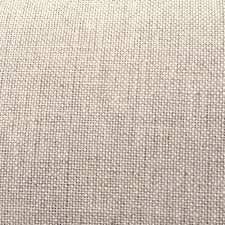 Полотно - конопляна, лляна, бавовняна тканина особливого переплетення.
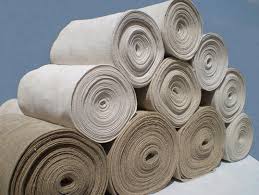 Сувій - шматок полотна або іншої тканини певної довжини, що його зберігають згорнутим у трубку.
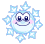 Сніжки
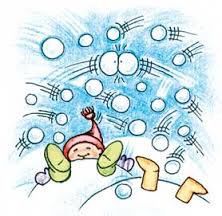 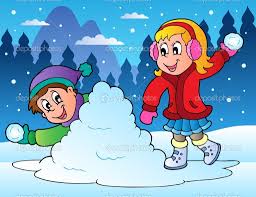 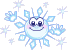 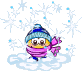 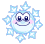 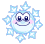 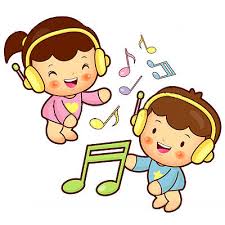 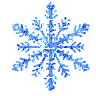 Слухання музики
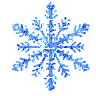 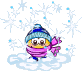 Заметіль
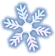 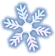 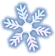 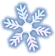 Сидить пряля та й пряде —сніг іде-іде-іде —нитка рветься де-не-де, —а вона пряде й пряде.Вже напряла хуртовинна шапки для верховин —на сувої полотна —на завіску для вікна.
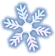 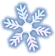 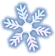 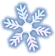 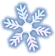 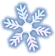 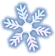 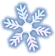 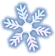 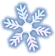 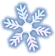 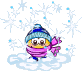 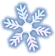 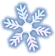 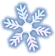 Прикмети
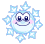 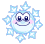 Зима холодна, сумна, а жити весело.
Зимове тепло, як мачушине добро.
Зима наступає, мороз людей обнімає.
Зима гарна, але лукава.
Зима січе, аж у вуха пече.
Лиха тому зима, у кого кожуха нема.
То сніг, то завірюха,  уже зима коло вуха.
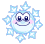 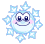 Сніговик
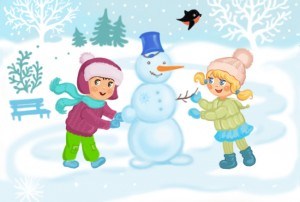 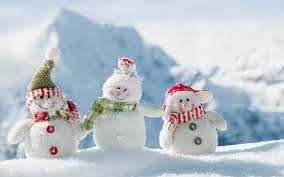 Висновок 
Характеристика 
Вчинок 
Герой
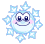 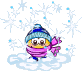 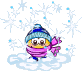 Незакінчені речення
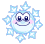 Баба Віхола турбується про …  
У казкової Прялі рветься  … 
Пряля вже встигла напрясти …
Засіб пересування баби Віхоли…
Ліна Костенко переконує своїх читачів, 
що природа –  це ...
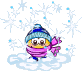 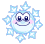 Домашнє завдання:
С. 18-19, навчитись виразно читати
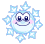 Лотерея
Скласти усно казку про Віхолу або Прялю.
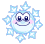 Намалювати казкову Віхолу чи Прялю.